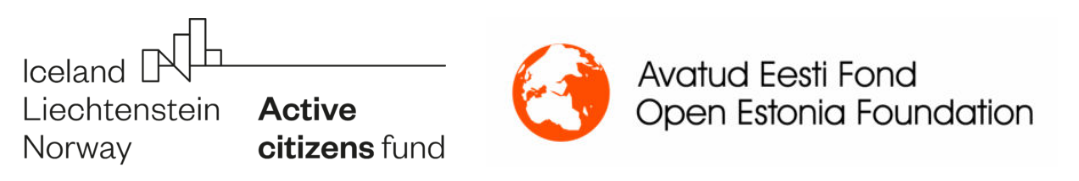 Kuidas valida projekti indikaatoreid ja hinnata mõju
ehk „mõju hindamise kiirabi“ veebiseminar 
Aktiivsete Kodanike Fondi taotlejaile
7.08.2019
Jaan Aps, Stories For Impact OÜ
jaan@storiesforimpact.com
Eeldatav positiivne mõju = enda tiimi inspireerimine + selle (loogiliselt ja veenvalt esitatud) kirjeldus annab palju punkte taotluse hindamisel
Projekti olulisus programmi eesmärke arvestades 20 punkti = mida ja miks üldse on vaja mõjutada? 
Mõju 15 punkti = mis võiks muutuda paremaks (programmi eesmärke arvestades)?
Metoodika 20 punkti = kuivõrd konkreetne viis, mille olete mõjutamiseks valinud, võiks aidata soovitud tulemuseni jõuda?
Jätkusuutlikkus 10 punkti = kuivõrd võiks loodud positiivne mõju olla püsiv?
Taotleja kogemused ja võimekus 15 punkti = milline on tõendusmaterjal, et just Sinu tiimil võiksid olla eeldused soovitud tulemusteni jõudmiseks?
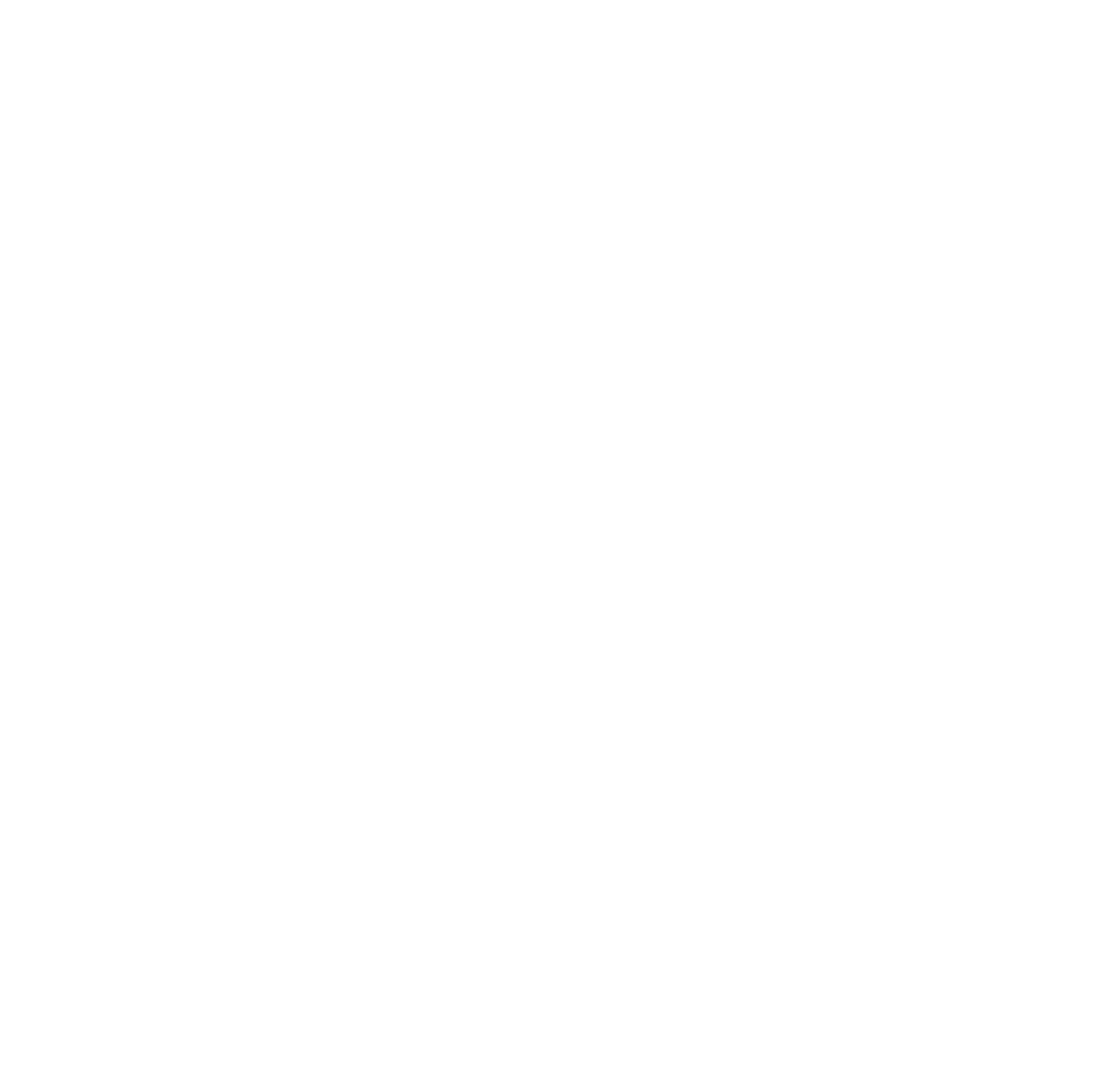 Mu taust 1/2
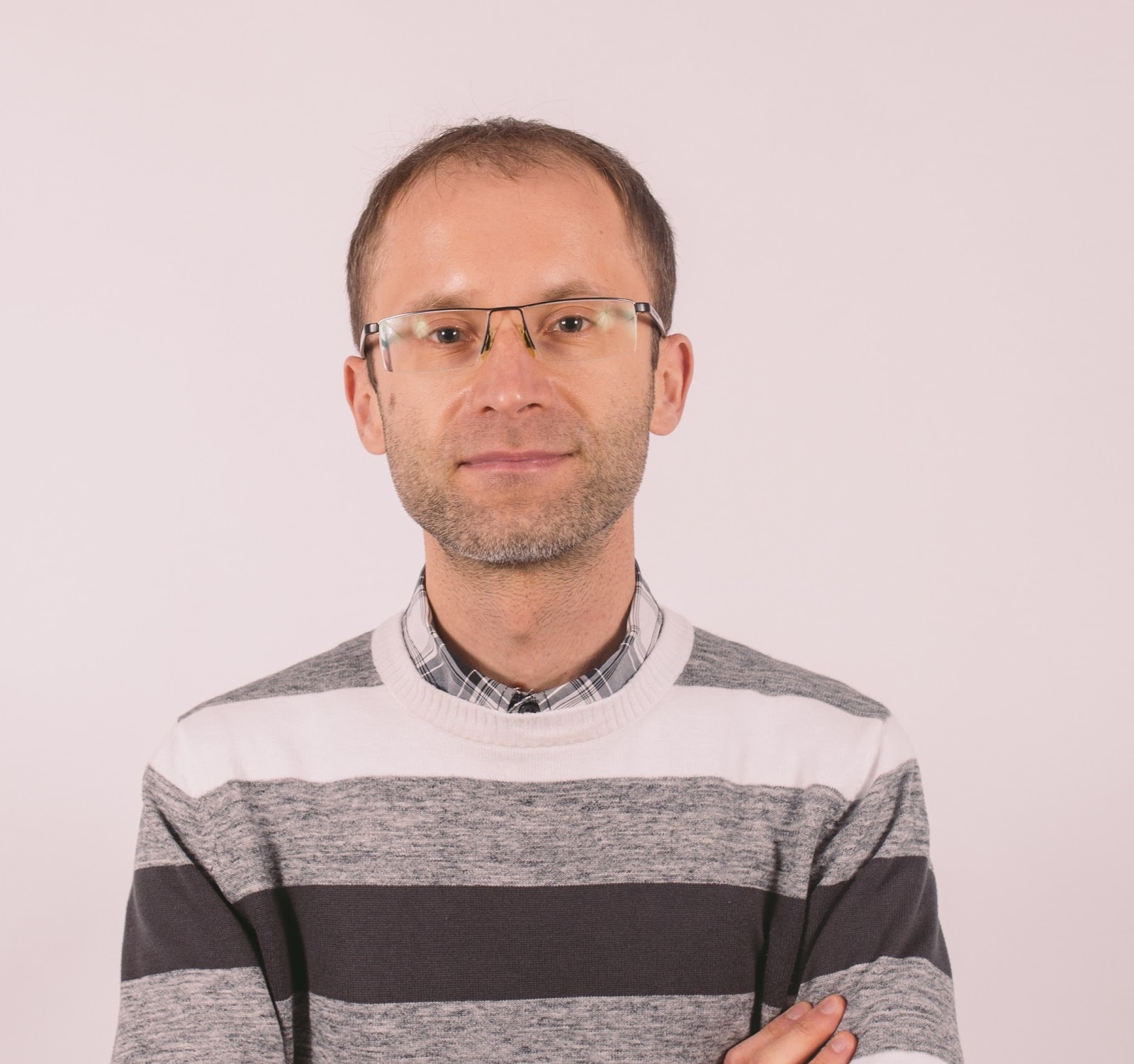 Mõju hindamise praktik, nt noorte õigus-rikkujate programmi STEP mõju mudel ja vahehindamine ning portaali Rahvaalgatus.ee mõju indikaatorid
Mõju hindamise vabavaralise metoodika arendaja, nt Maailmamuutjad.ee ja „Kodanikuühenduste mõju hindamise käsiraamat“
Organisatsiooni igapäevajuhtimise praktik, sh Sotsiaalsete Ettevõtete Võrgustiku kaasasutamine ja eest vedamine 7 aastat (enamuses küll osaajaga)
Mu taust 2/2
November 2012
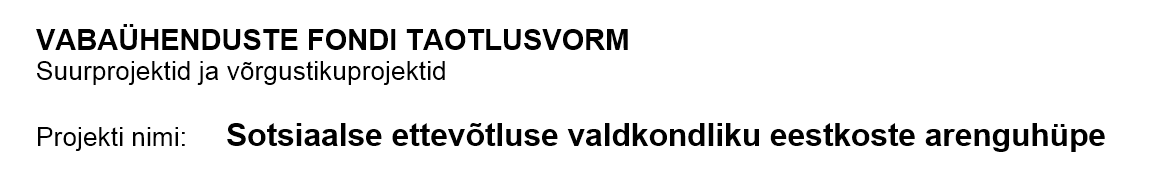 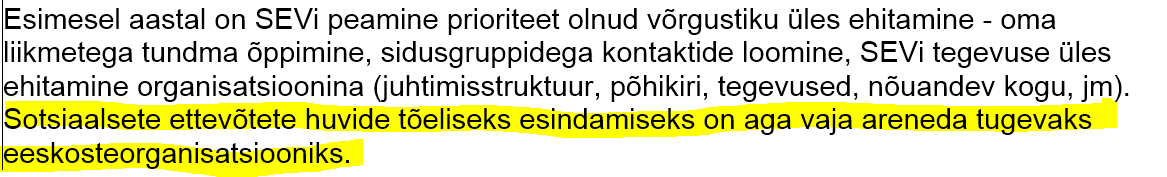 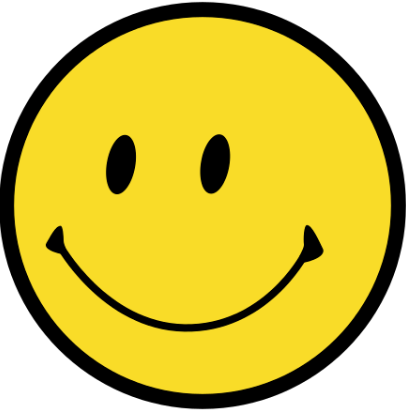 Juuni 2019
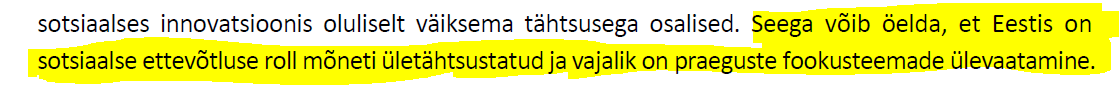 Allikas: Kodanikuühiskonna arengukava mõjude vahehindamine (Tallinna Ülikool, Balti Uuringute Instituut, Turu-Uuringute AS, 2019)
[Speaker Notes: https://upload.wikimedia.org/wikipedia/commons/e/e0/SNice.svg]
Taotlusvorm on (kohustuslik) formaat oma mõtete vormistamiseks, 
mitte (asjakohane) tööriist tegevuse planeerimiseks ja osapoolte kaasamiseks
Vaatame kolme tööriista, mis aitavad oma mõju eesmärke planeerida (sh indikaatorid paika saada) ja projekti käekäiku hiljem jälgida
Tööriist #1
Probleemipuu aitab kirjeldada ja analüüsida vajadusi positiivse mõju loomiseks
Üldsõnalisuse ja intellektuaalse laiskuse vältimine
„Juurprobleemide“ leidmine
Konkreetsete (probleemi kajastavate) indikaatorite leidmine
Komplekssete teemade ja valdkondade visualiseerimine
Tööriist osapoolte kaasamiseks
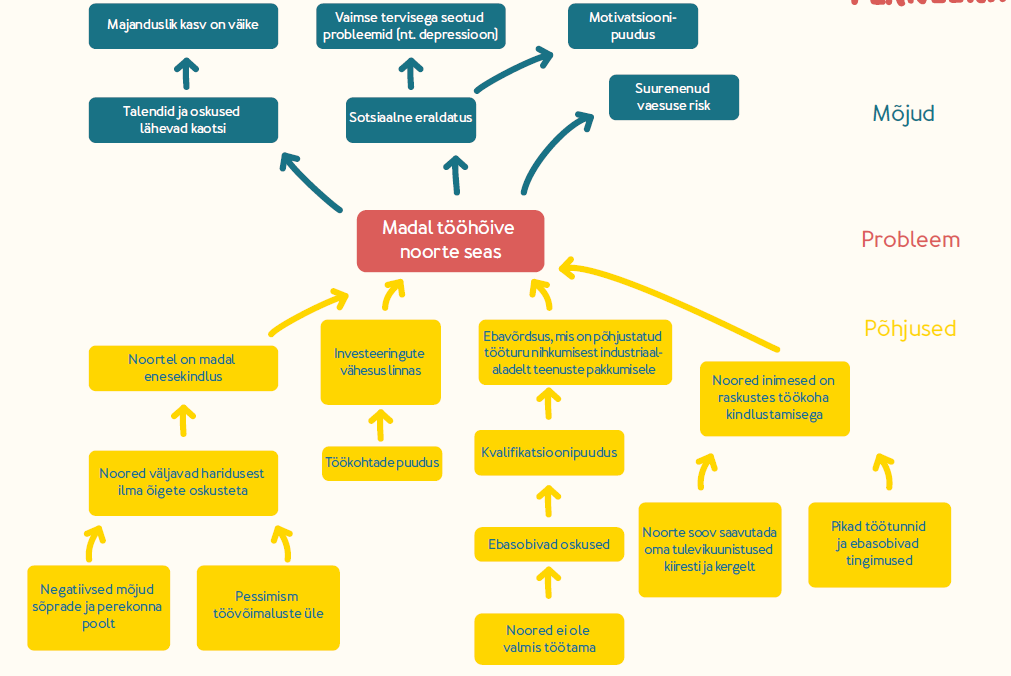 Allikas: käsiraamat „Kuidas saavutada maksimaalset mõju“ (2017)
Tööriist #2
Eesmärgipuu aitab sõnastada eesmärke ja lahendusi positiivse mõju loomiseks
Aitab probleemi koostamisega saadud teadmiseid ja taipamisi meeles pidada ning ära kasutada
Konkreetsete (eesmärke ja tulemusi) kajastavate indikaatorite leidmine
Eesmärgipuu on probleemipuu peegelpilt:
Probleemi asendada soovitava olukorra / tulemuse sõnastusega
Probleemi põhjused asendada positiivsete tulemuste sõnastustega
Negatiivsed mõjud asendada positiivsete eesmärkide sõnastustega
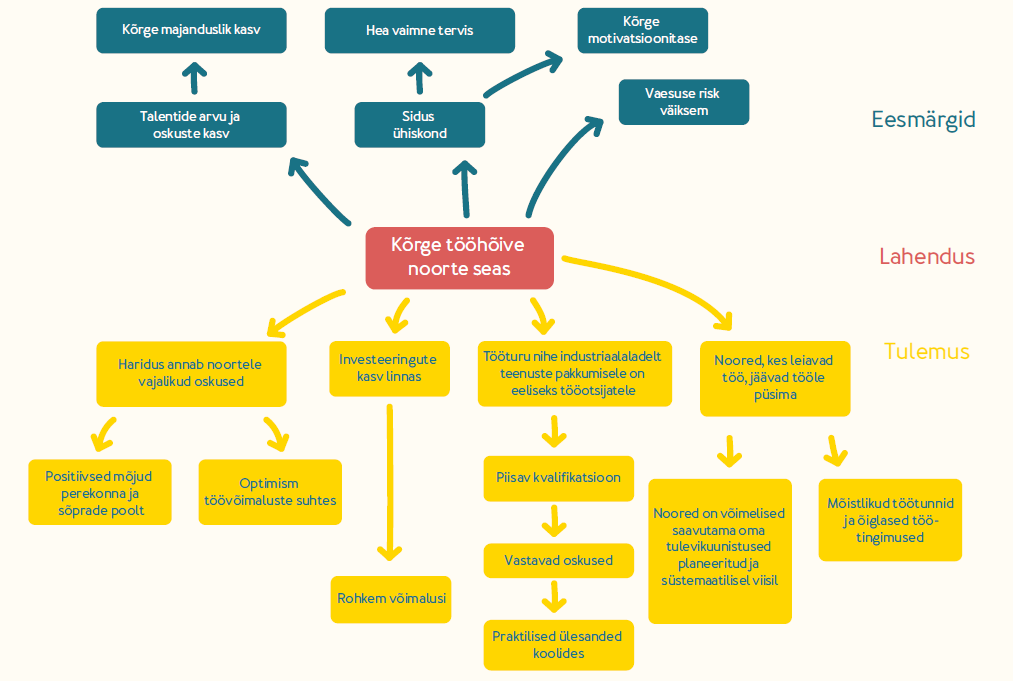 Allikas: käsiraamat „Kuidas saavutada maksimaalset mõju“ (2017)
Tööriistad #1-2
Probleemipuu ja eesmärgipuu
Kuidas „puud“ täpselt visualiseerida ja selle osasid nimetada? Oma vaba valik!
„Kõhutunde“ asemel koguge osapoolte tagasisidet ja vaadake, mida Eestis / rahvusvaheliselt on asja kohta uuritud, sh:
Mida arvavad probleemi kohta inimesed, kellel Sinust erinev maailmavaade?
Millised lahendused kõigist võimalikest võiksid toimida kontekstis „Eesti 2019+ ja Sinu tiim“?
Loomulikult võib kasutada ka hoopis muid analüüsi- ja planeerimistööriistu, mis aitavad saavutada sama eesmärgi!
Oluline, et probleemid ja nende vahelised seosed saaksid kaardistatud
Tähtis, et eesmärkide ja tulemuste sõnastamine põhineks probleemide kaardistusel, mitte ei algaks loovalt „tühjalt lehelt“
Peale analüüsi tuleb prioritiseerida: „keskmisel“ huvikaitseorganisatsioonil on ehk mõistlik keskenduda 1-2 puu juurele ehk 1-2 probleemile ja lahendusele
Tööriist #3
Muutuse teooria
Muutuse teooria on kirjeldus sellest, kuidas ja miks eeldate soovitud muutuse toimumist enda valdkonna, sihtrühmade ja tegevuste kontekstis
Muutuse teooria keskendub seostele tegevuste ja algselt seatud eesmärkide saavutamise vahel, mis omakorda lähtuvad algselt sõnastatud (sihtrühmadega seotud) vajadustest
Ka muutuse teooriat saab koostada ja visuaalselt kujutada väga erinevatel viisidel
Üks sihtrühmadest, kellega töötame (ei pea olema lõppkasusaaja!)
Muutus, mida soovime seoses sihtrühmaga seotud vajadusega
Meie tegevused muutuse loomiseks
Sihtrühmaga seotud vajadus 
(sh meie vaatenurgast, eriti juhul, kui sihtrühm ise ei vajadust ei näe )
Millised on vajalikud lühiajalised tulemused?
Eeldused me tegevuste eduks
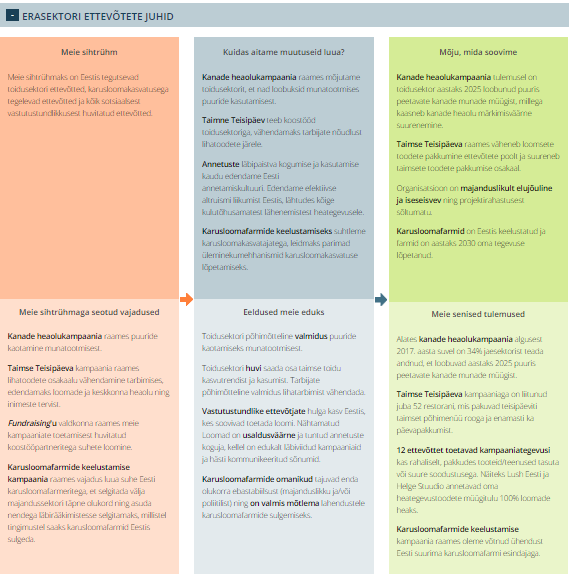 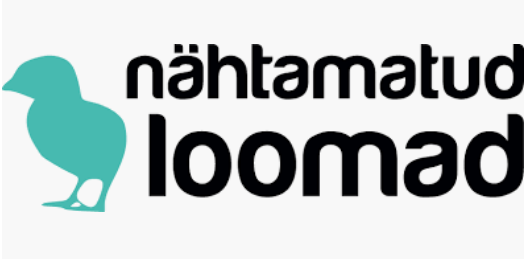 Allikas: https://www.maailmamuutjad.ee/organisatsioonid/raport/nahtamatud-loomad/
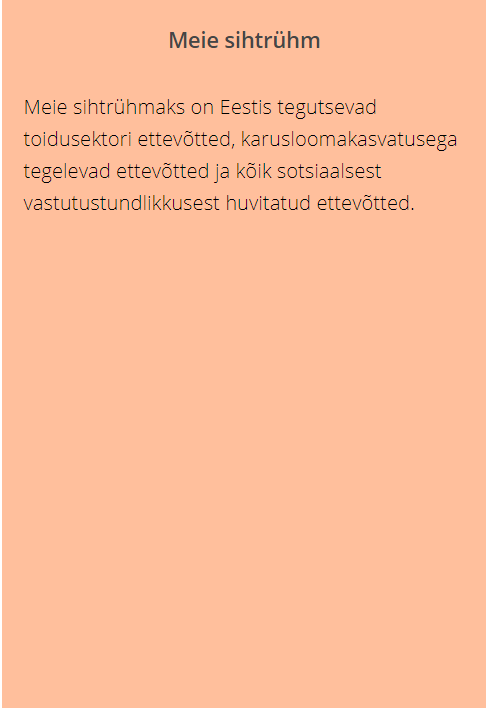 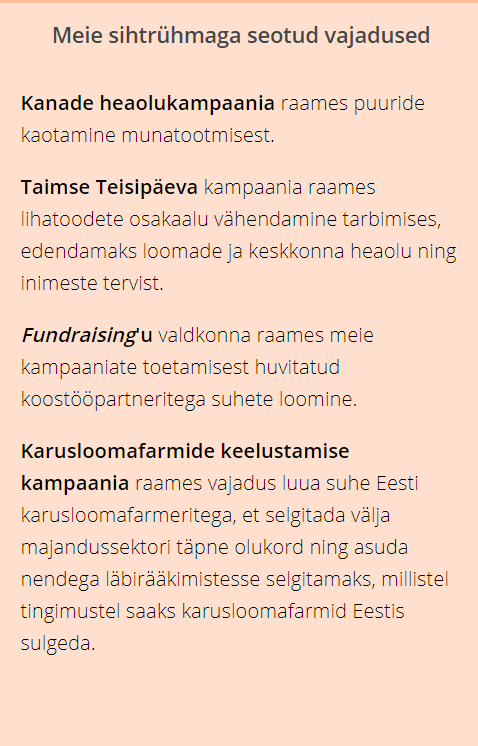 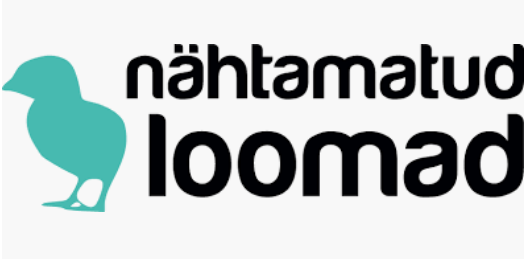 Allikas: https://www.maailmamuutjad.ee/organisatsioonid/raport/nahtamatud-loomad/
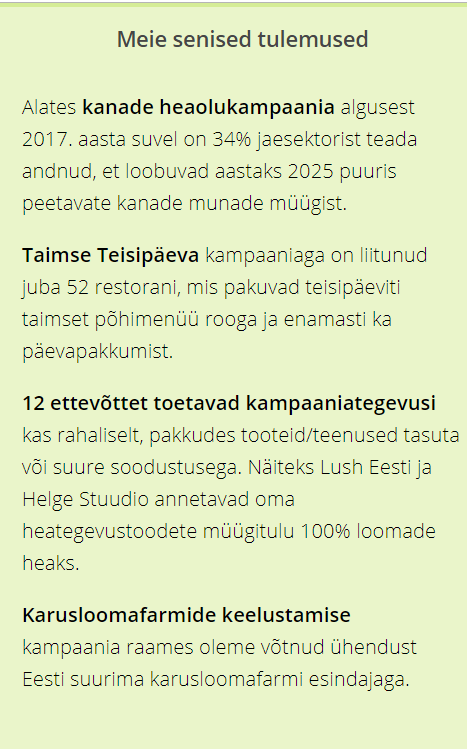 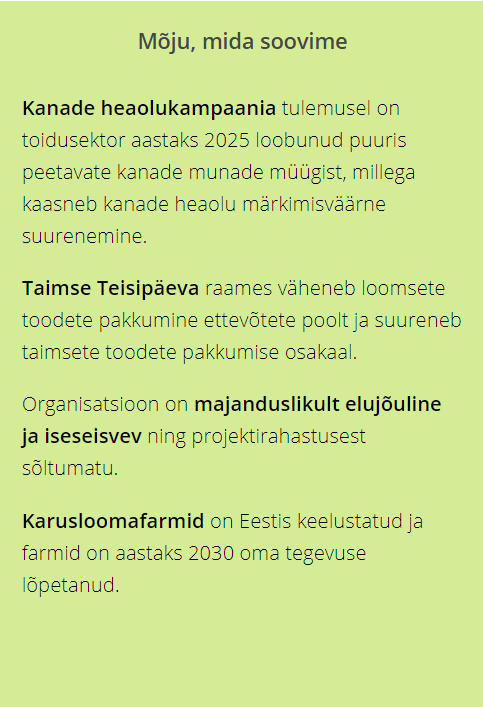 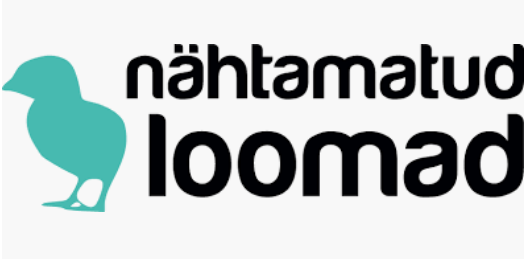 Allikas: https://www.maailmamuutjad.ee/organisatsioonid/raport/nahtamatud-loomad/
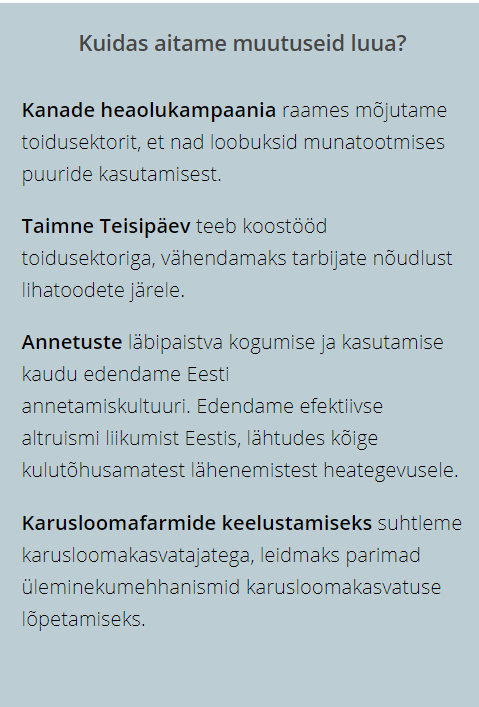 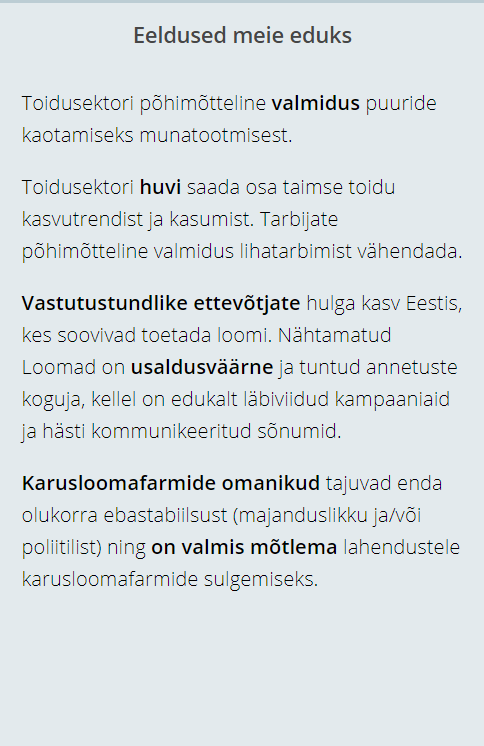 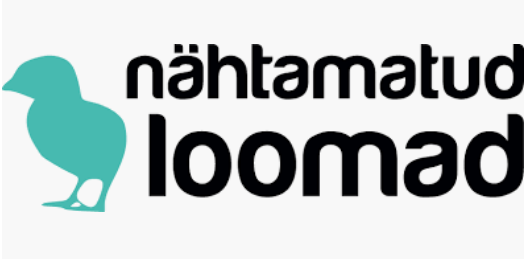 Allikas: https://www.maailmamuutjad.ee/organisatsioonid/raport/nahtamatud-loomad/
Milliste küsimuste küsimine (endalt, tiimilt ja osapooltelt, sh lõppkasusaajatelt) aitab veel indikaatoreid paika saada?
Kontrollnimekiri mõjuindikaatorite sõnastamiseks 1/2
Käitumine
Materiaalne olukord
Sihtrühma liikme(te) olukord ja praktikad
Füüsiline tervis
Juba praegu
Risk tuleviku jaoks
Vaimne tervis
Kontrollnimekiri mõjuindikaatorite sõnastamiseks 2/2
Sihtrühma liikme(te) olukord ja praktikad
Midagi vähenes?
Midagi enam pole
Midagi suurenes?
Midagi nüüd on
Võtmeindikaatorite näiteid
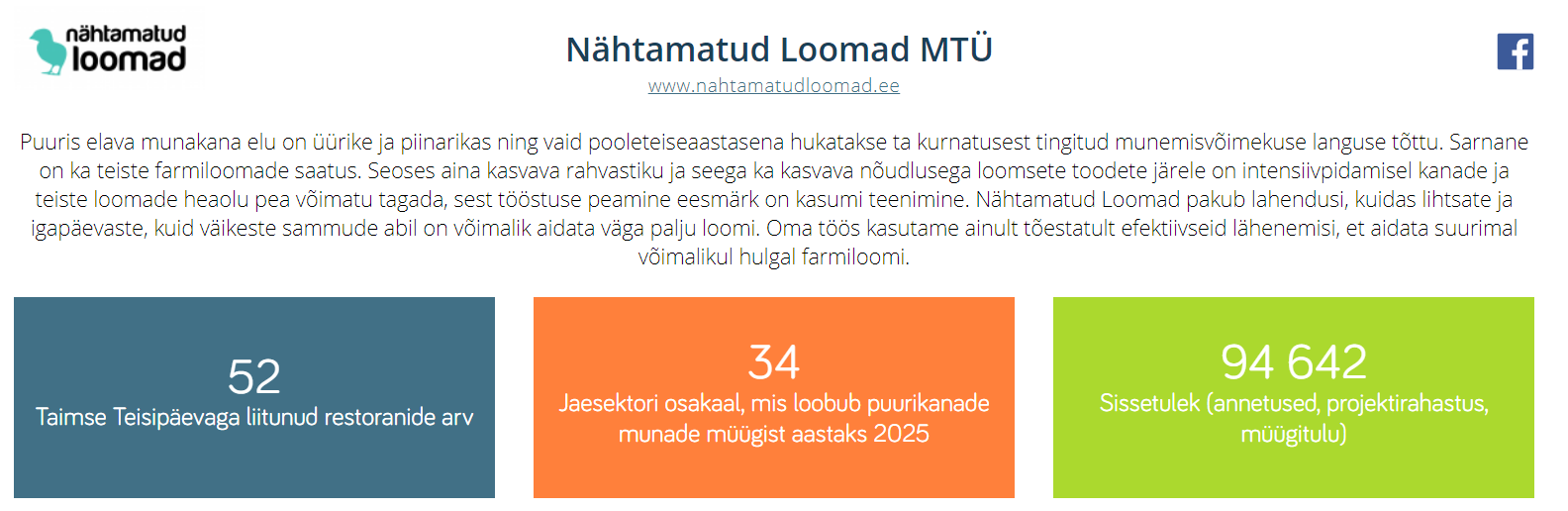 Allikas: https://www.maailmamuutjad.ee/organisatsioonid/raport/nahtamatud-loomad/
Tulemusindikaatorite näiteid
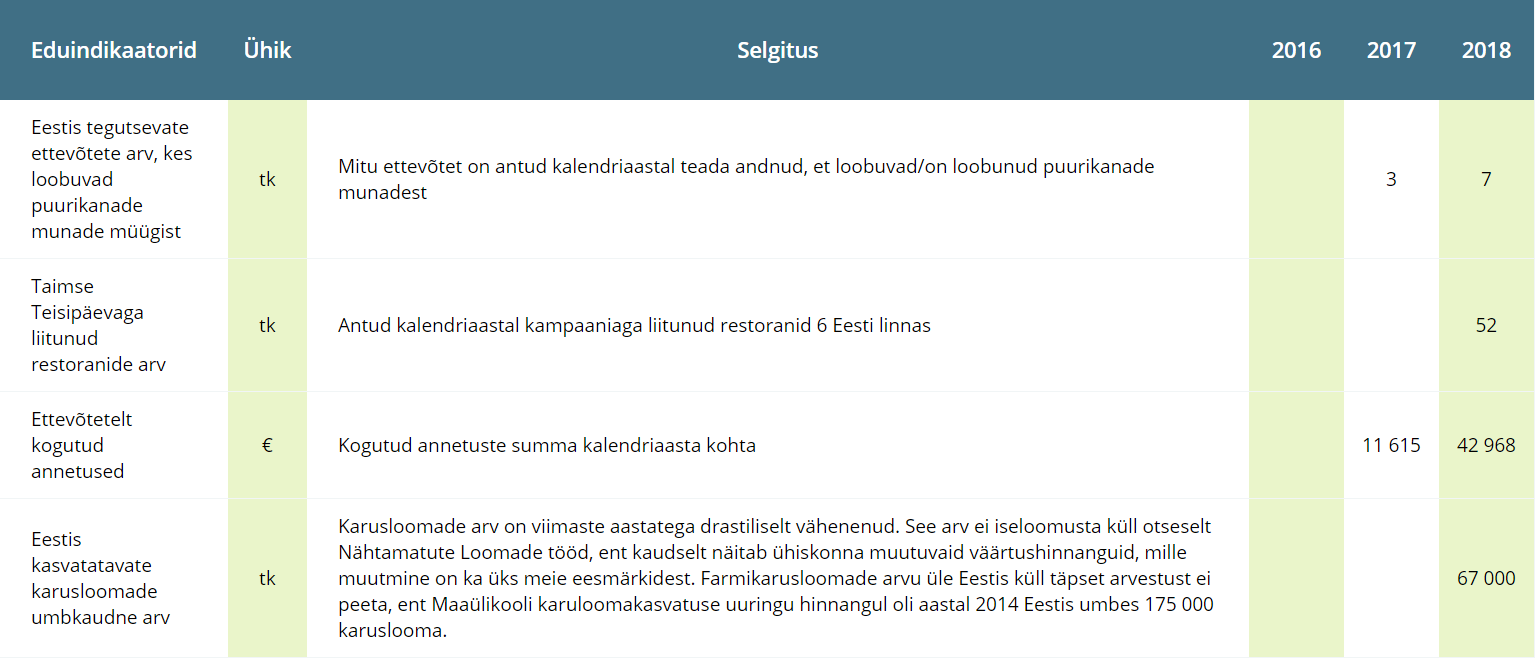 Allikas: https://www.maailmamuutjad.ee/organisatsioonid/raport/nahtamatud-loomad/
Millises järjekorras täita taotlusvormi?
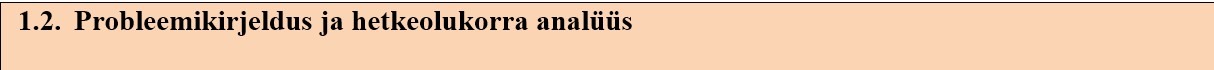 Taotlusvormi täitmisel esimesena keskenduda
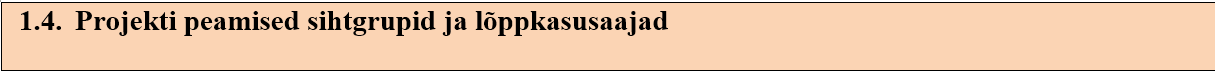 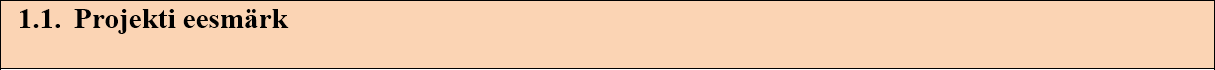 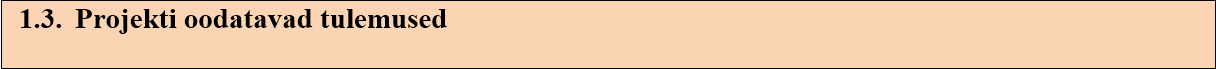 Teisena keskenduda
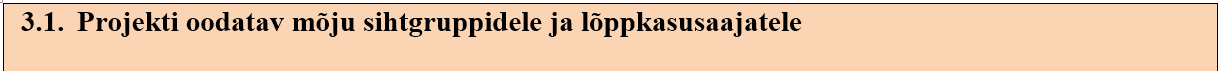 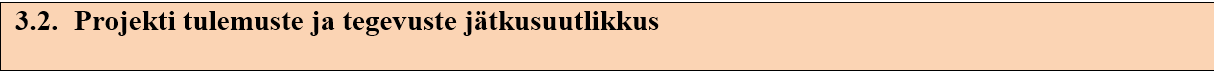 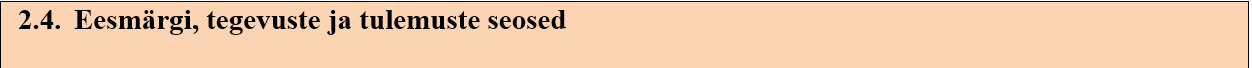 Kolmandana keskenduda
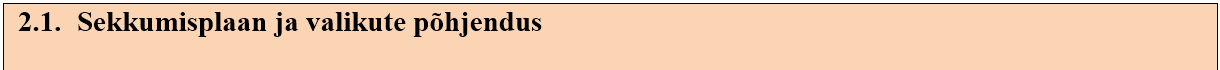 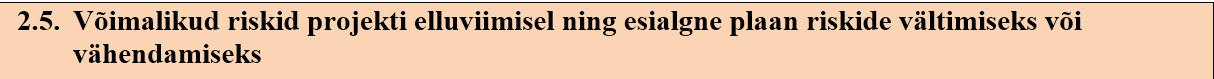 Mõju hindamine peab toimuma paralleelselt projekti elluviimisega, mitte vaid selle lõpus
Ideaaliks on mitte mõju hindamine välise eksperdi poolt, vaid mõju juhtimine Sinu tiimi poolt + jooksev mentorlus ning saavutatud muutuste ja / või õppetundide valideerimine välise eksperdi poolt
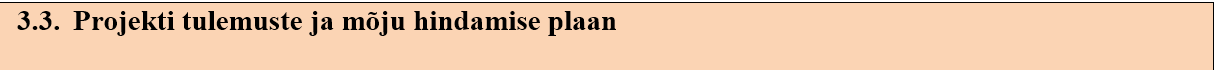 Mõju hindamine ja tulemuste kommunikeerimine vajab ressursse nagu iga teinegi tegevus: planeerige selle jaoks raha ja / või tehke kokkulepped vabatahtlikega, sh vajadusel tehniliste vajaduste katmiseks nagu andmetöötlustarkvara litsents, kogemuslugude keeletoimetus või  lõppmaterjalide kujundus
Mu osalusel valminud vabavaralisi materjale
Veebileht Maailmamuutjad.ee (NB! Kasutatav ka mõju planeerimise tööriistana tiimile endale, st valmivat profiili pole kohustust avalikustada)
„Kodanikuühenduste mõju hindamise käsiraamat“ (2012)
Käsiraamat „Kuidas saavutada maksimaalset mõju“ (2017)
Nõustamisteenuse küsimiseks võtke ühendust: Jaan Aps, jaan@storiesforimpact.com
Edu ja positiivset mõju!
[Speaker Notes: Märge inglis- ja venekeelsete materjalide kohta!]